Новогодняя поделка«ЕЛОЧКА»
Выполнила 
Овечкина Анастасия
1. Сначала мы с мамой сделали шаблон Ёлочки
2. По вырезанному шаблону сделали 2 заготовки Ёлочки
3. Вырезали обе заготовки по линиям
4. Я сама разложила шарики на заготовки для Ёлочки
5. Аккуратно пришила шарики к каждой заготовке
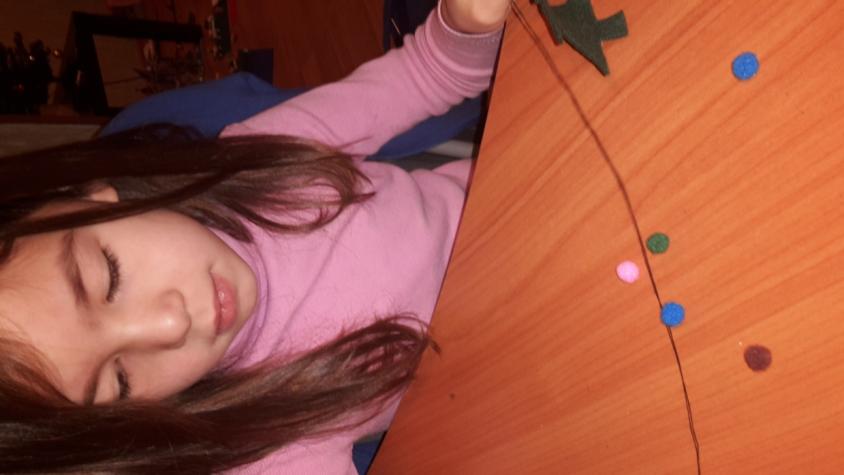 6. Вредная иголка никак не хотела помогать, исколола мне все пальцы 
7. К одной из заготовок я пришила петельку.
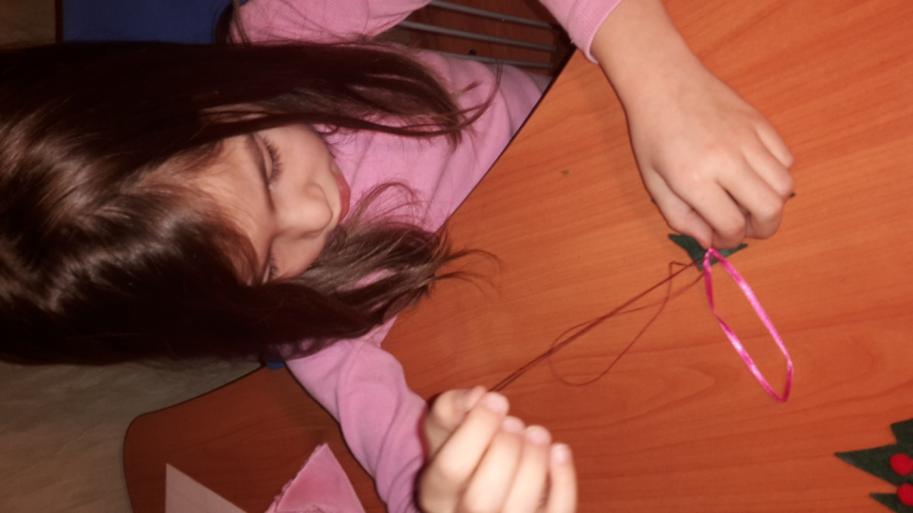 8. Потом было САМОЕ сложное! Надо было красиво сшить 2 заготовки вместе.
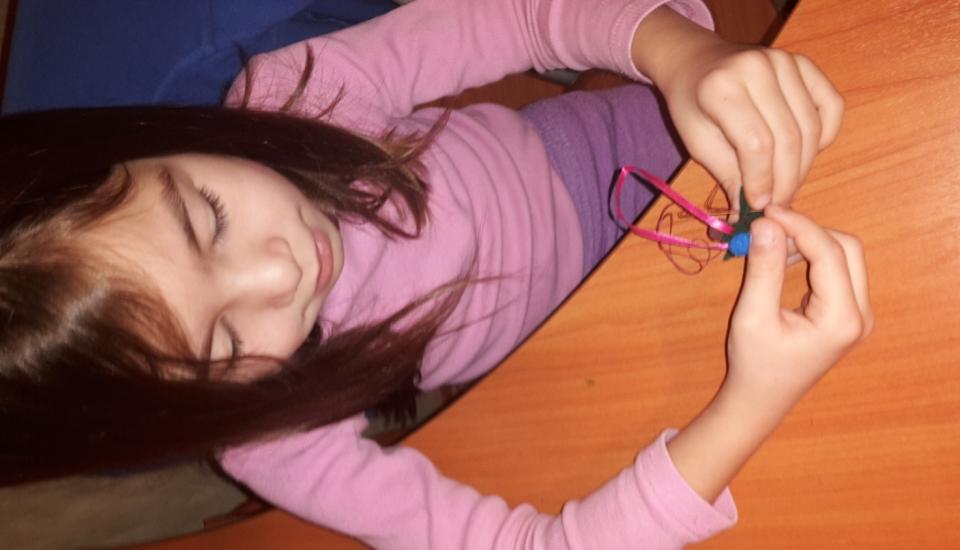 9. В маленькую дырочку, которую мы с мамой специально оставили, набили мягкий наполнитель, чтобы ёлочка была еще красивее!
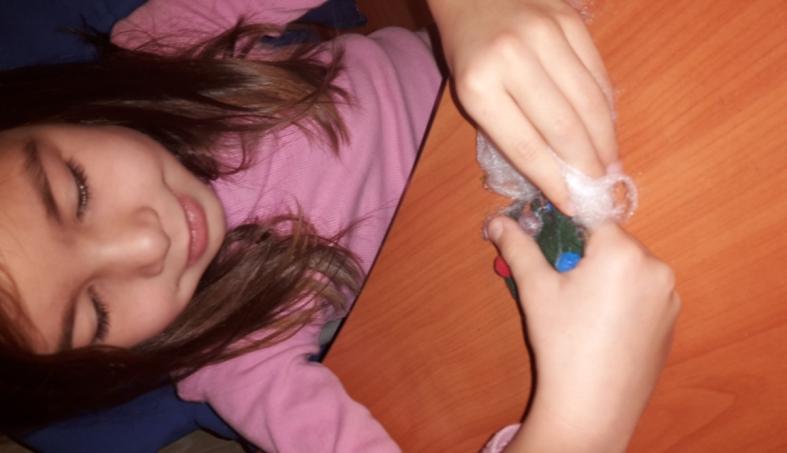 10. Потом я зашила дырочку, и вот моя Ёлочка готова!
С НОВЫМ ГОДОМ!!!